Season Ten Announcement and Easy Mode in Super Card History
Exploring the Halloween content and table flip mode in Season Nine
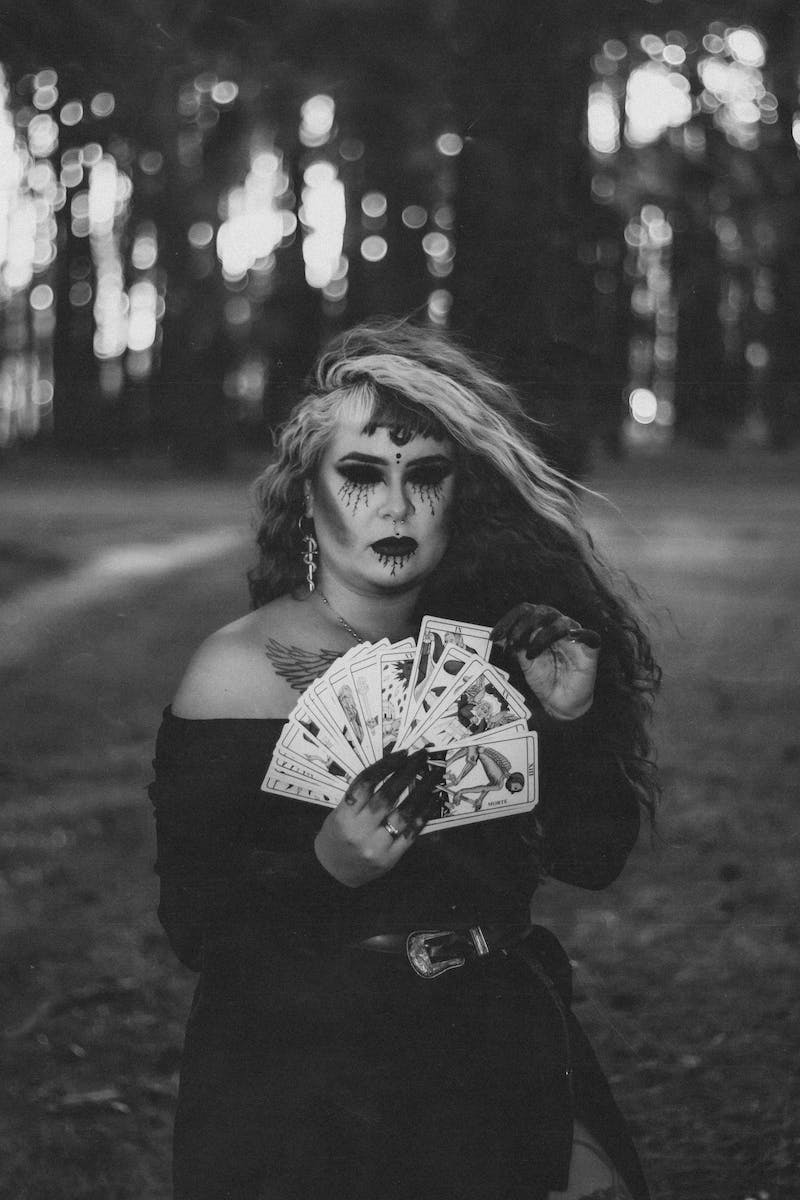 Summary
• Halloween cards have arrived and a Roman reign has begun
• Season ten announcement expected sooner than anticipated
• Possibly one of the last videos of season nine
• Covering In fact, a big announcement from Cat on Twitter
• Hidden message hinting at season ten reveal
Photo by Pexels
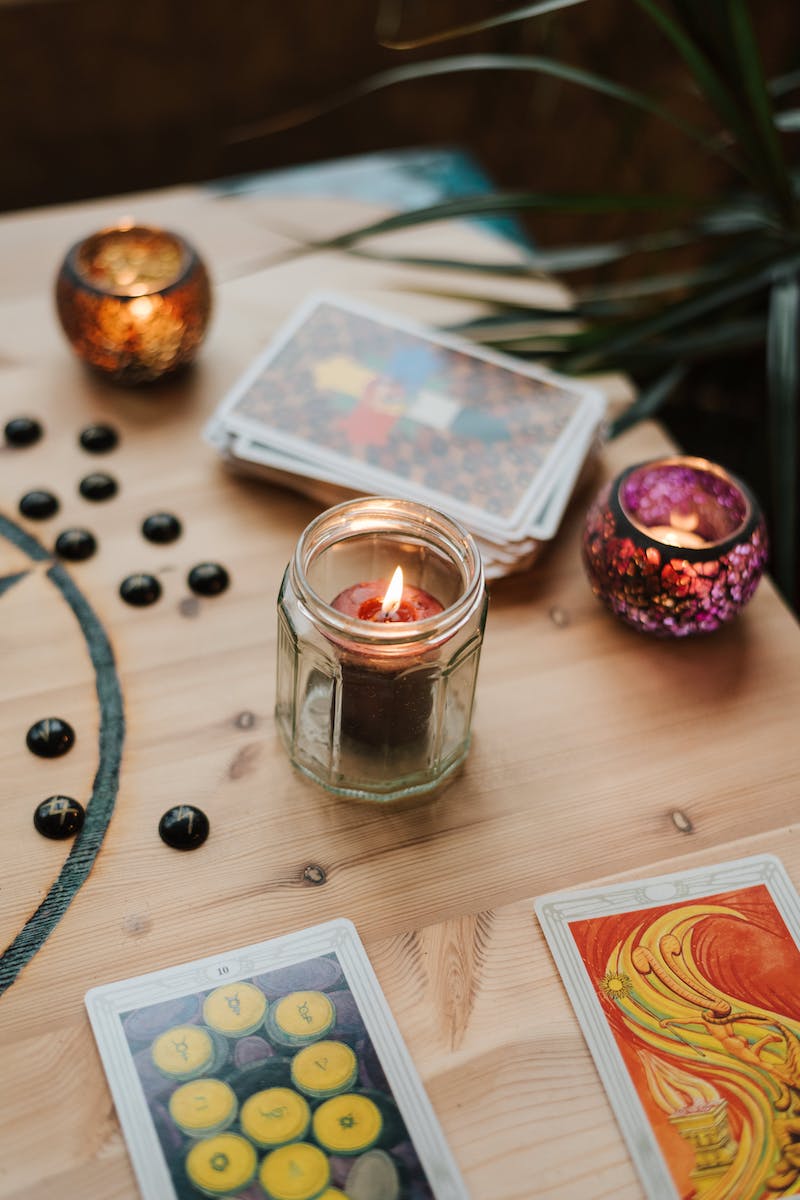 Easiest Mode in Super Card History: Table Flip
• Introduction to table flip mode
• Comparison with other relatively easy modes like 24/7 and Code Breakers
• Encouraging viewers to share their best rewards from table flip
• Mentioning the hidden word challenge in the video
• Transitioning to Halloween packs and cards
Photo by Pexels
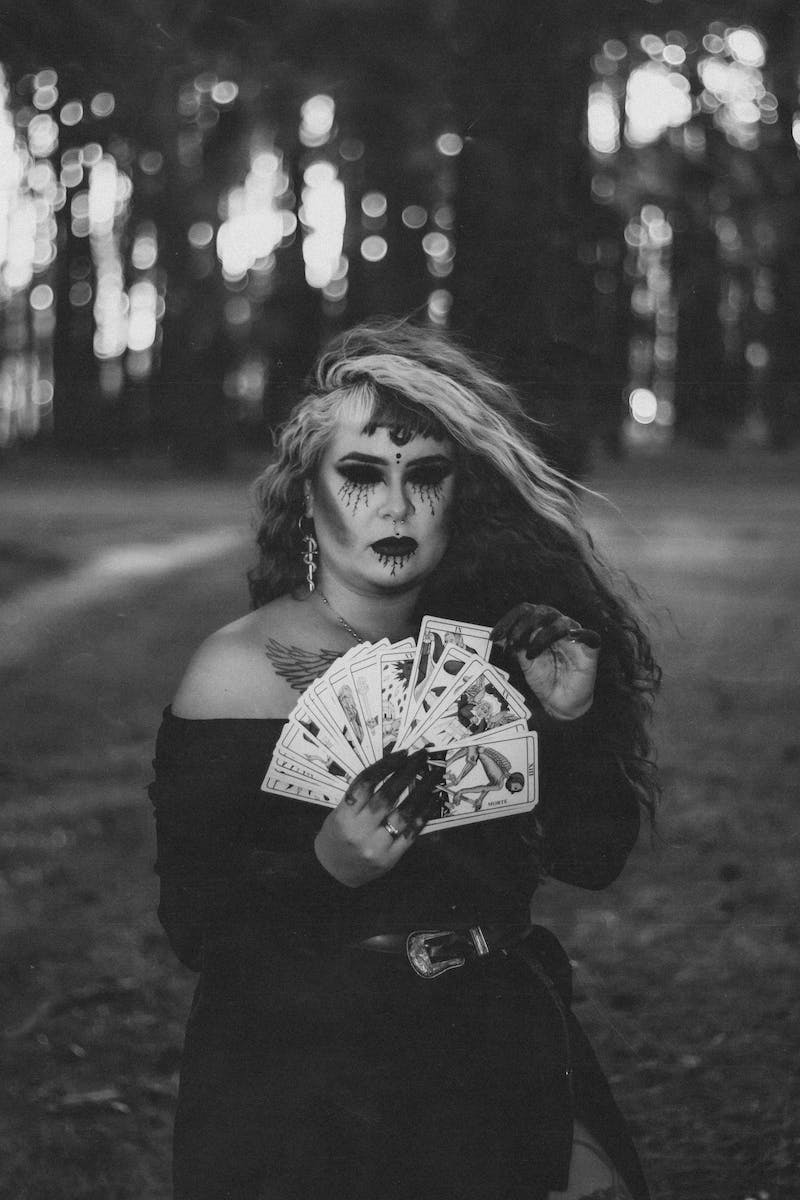 Halloween Packs and Cards
• Discussion about the cool Halloween cards
• Mention of a Pan and Pro in the packs
• Transitioning to the demonstration of Table Flip mode
• Explanation of the reward system and chances of getting something
• Personal progress and collection of Halloween cards
Photo by Pexels
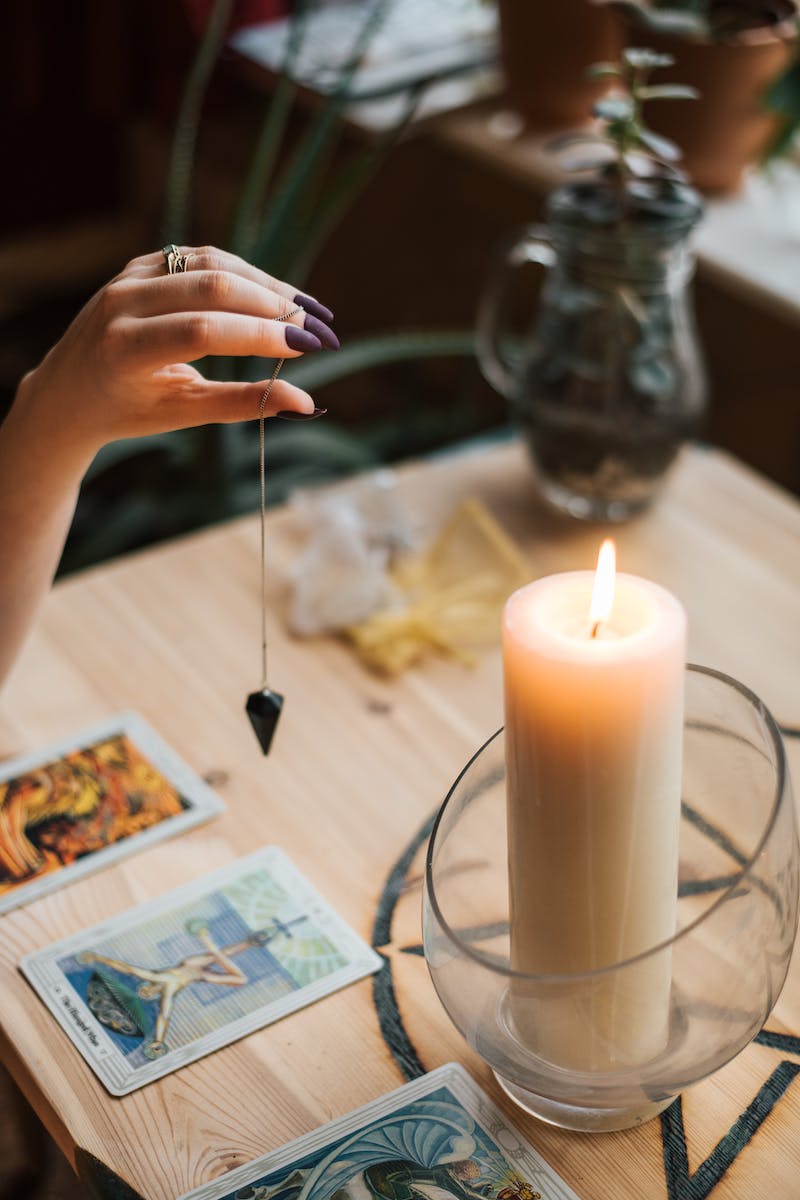 Table Flip Mode Demonstration
• Explaining the concept of Table Flip mode
• Sharing personal experience and progress with the mode
• Mentioning the challenge of achieving a high flip count
• Showing the rewards and legacy cards obtained
• Comparison with other packs and modes
Photo by Pexels
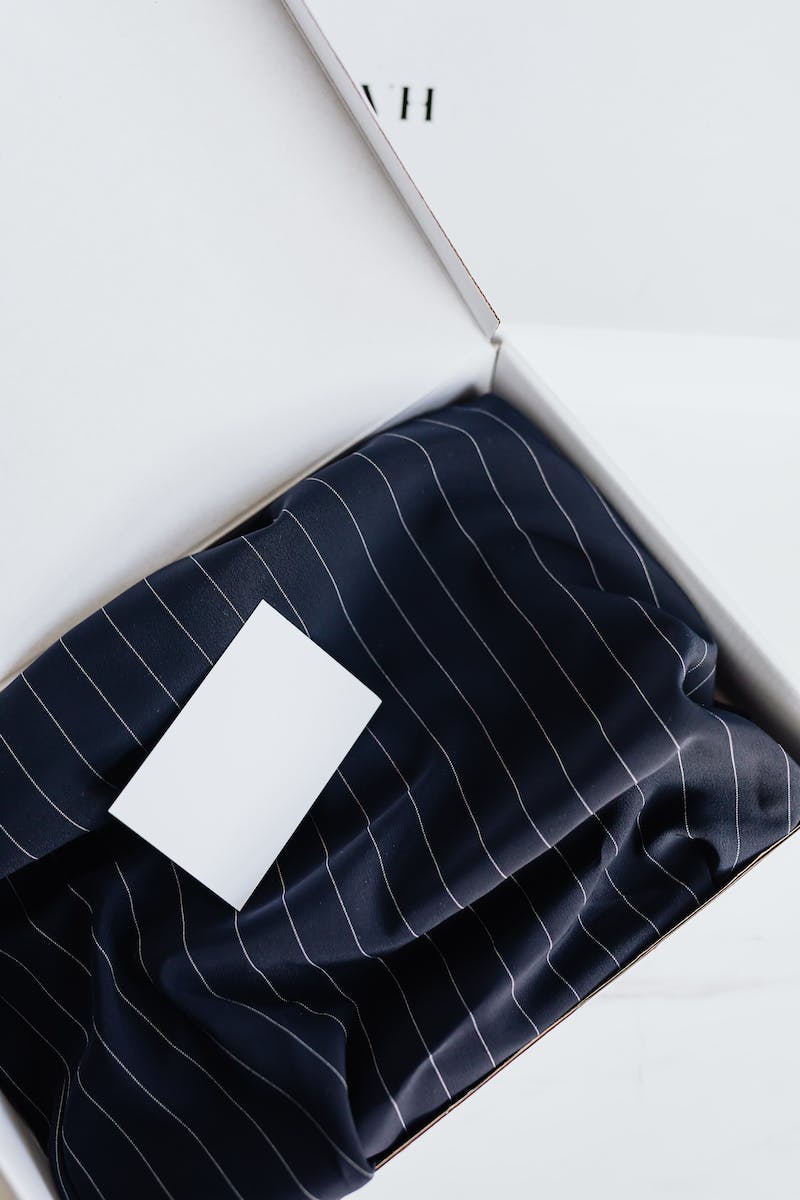 Jump Scare Pack
• Introducing the Jump Scare Pack
• Discussion about the Myth Pro cards
• Personal experience and thoughts on the pack
• Comparison with other packs in terms of value
• Final thoughts and conclusion
Photo by Pexels